Не профессия выбирает человека, а человек профессию.                                                                                                                                              Сократ
Упражнение на внимательность «Составь слова» (пронумерованные буквы поставить в нужном порядке
Конкурс 1 «Разминка»
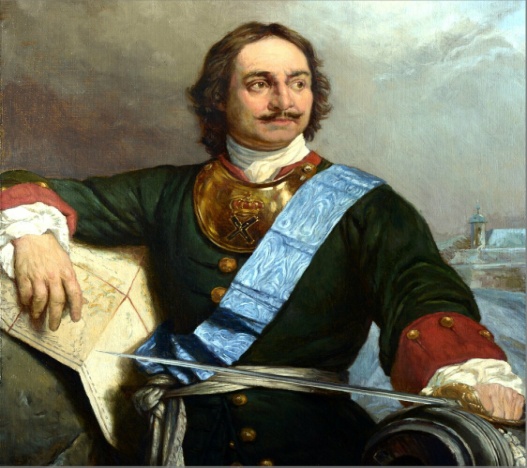 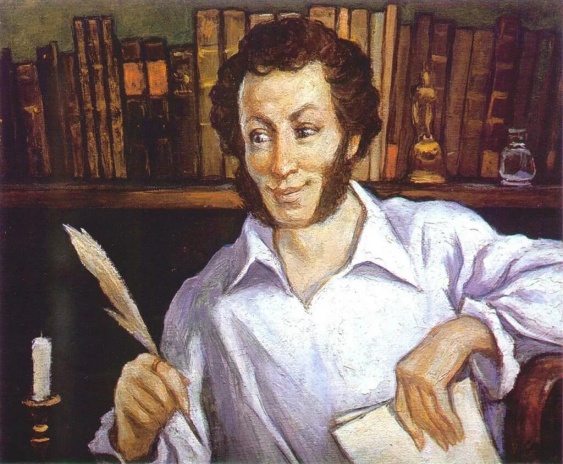 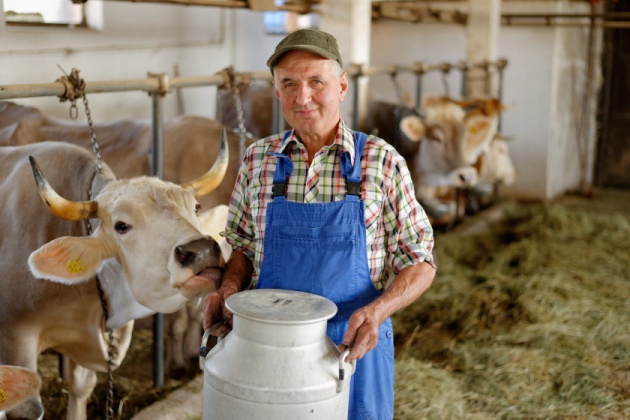 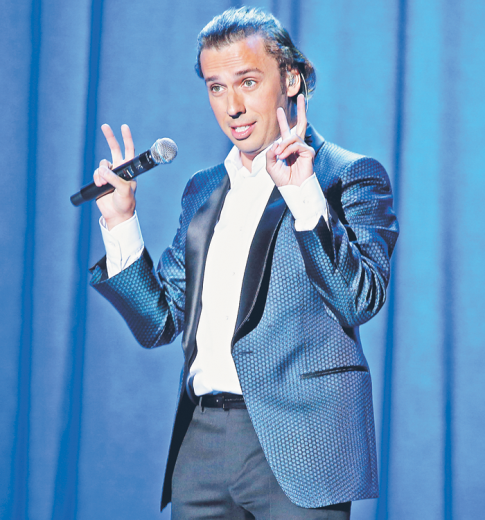 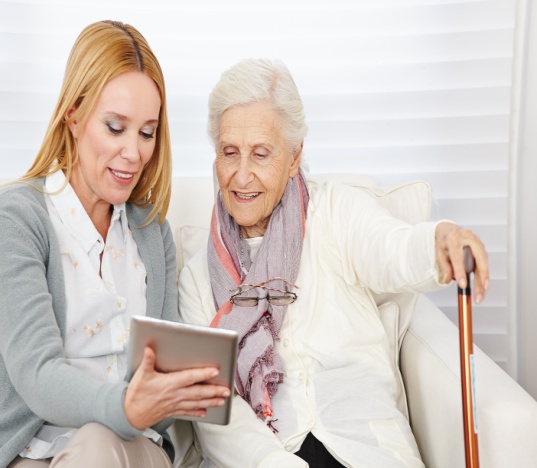 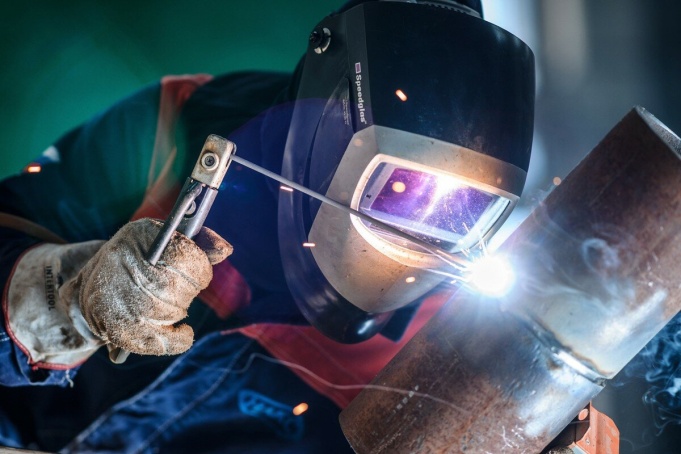 Конкурс 2 «Общая осведомленность»
Буква «П»
Конкурс3 «Герои книг».
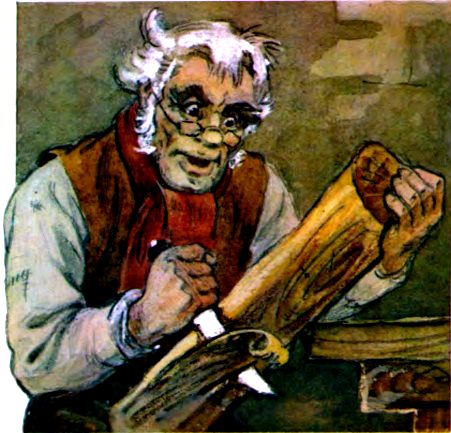 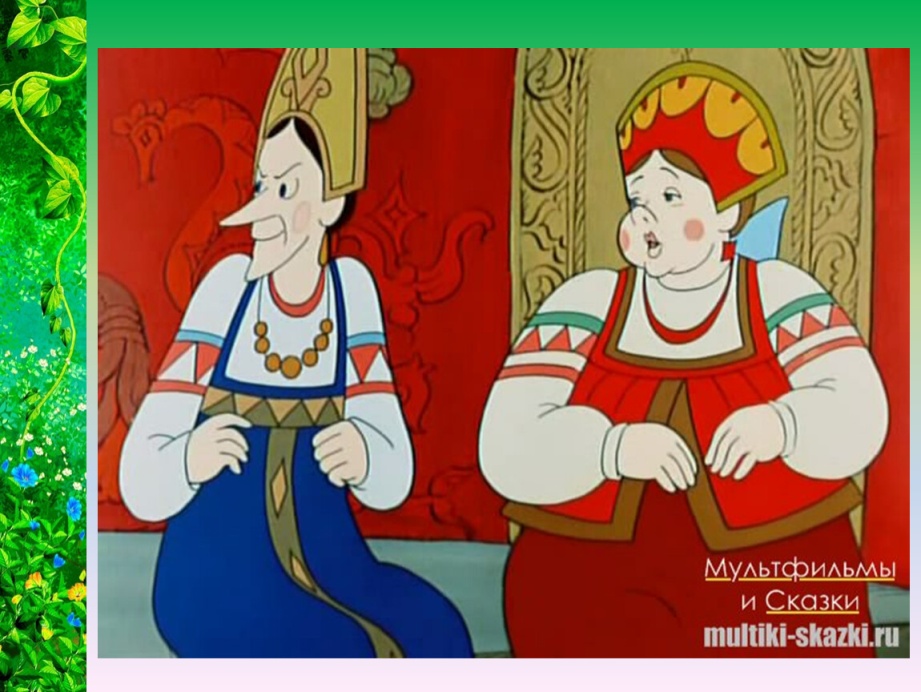 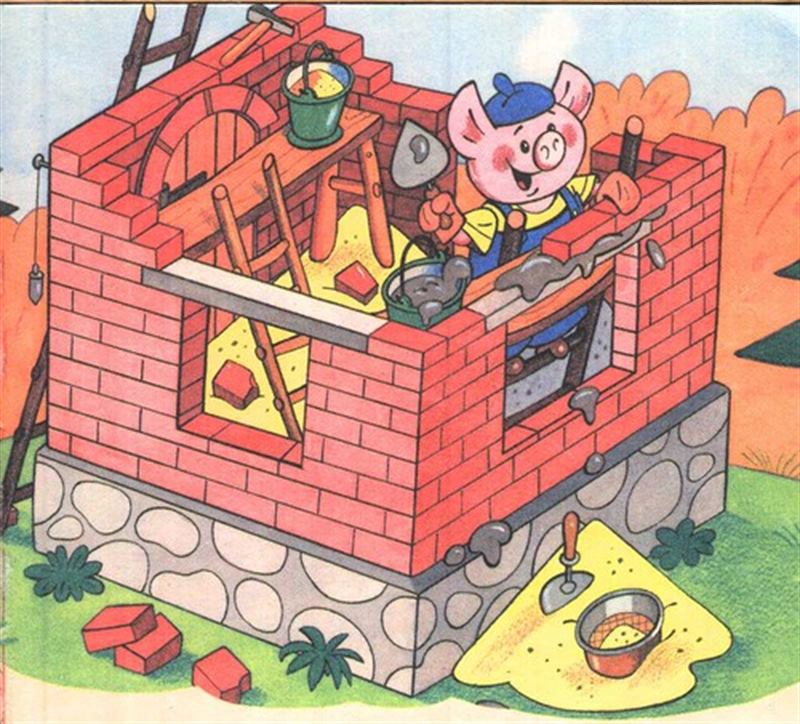 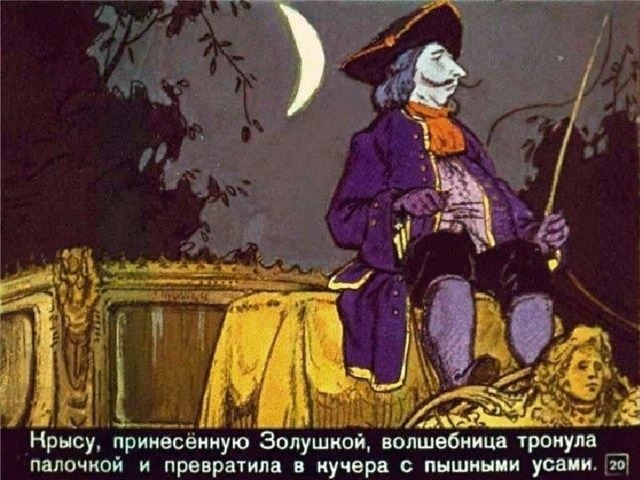 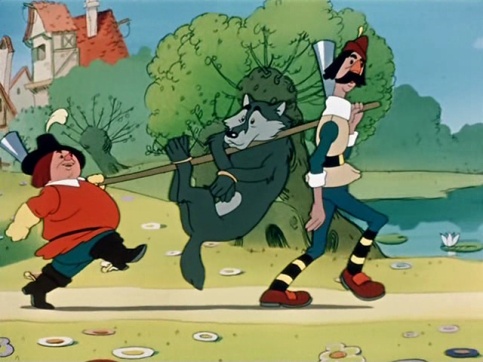 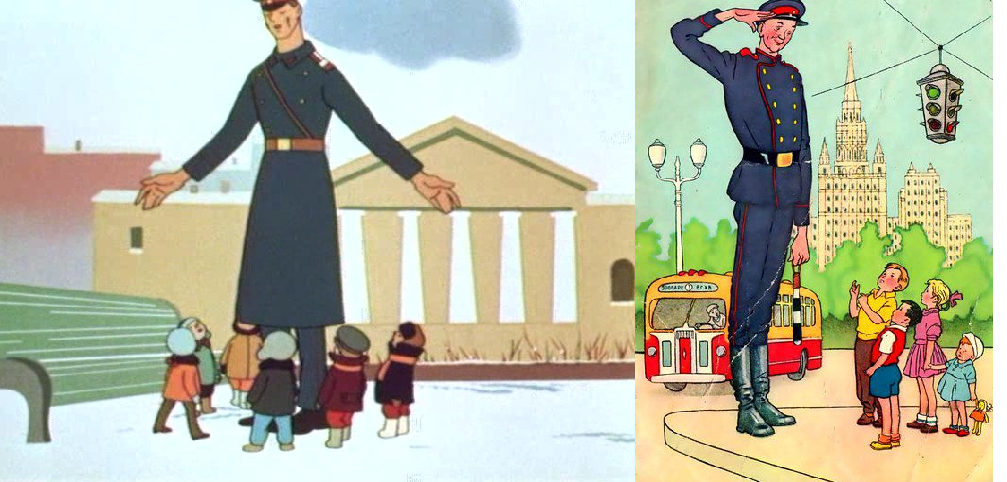 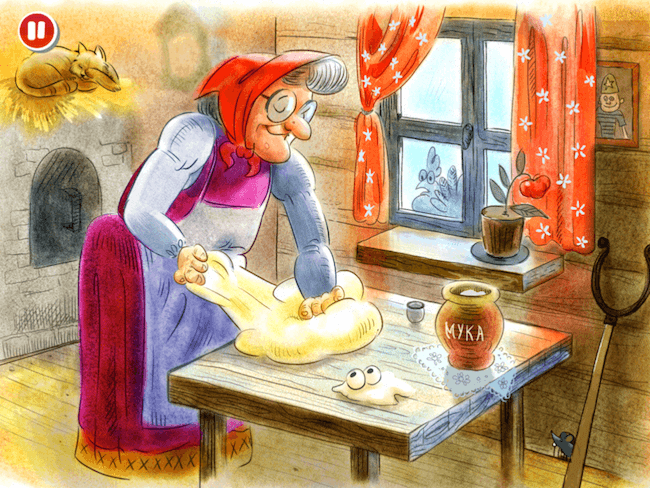 Конкурс4 "Пазл"
Конкурс 6: «Примите меня на работу»
паспорт, диплом или свидетельство об образовании, медицинскую книжку, ИНН, страховое свидетельство, банковскую карту.
Физкультминутка  Кинезиологические упражнения
Физкультминутка  Кинезиологические упражнения
Физкультминутка  Кинезиологические упражнения
Конкурс 6 «Творческое задание»
Профессий много на планете,
       Но выбрать вы должны лишь ту,
     Что всех дороже вам на свете
 Чтоб посвятить себя труду.